The two dimensional harmonic oscillator
Energy Considerations of Harmonic Oscillator 
Example (4.7) Lissajous figure
01/29/2023
1
Energy Considerations of Harmonic Oscillator
01/29/2023
2
Energy Considerations of Harmonic Oscillator
01/29/2023
3
01/29/2023
4
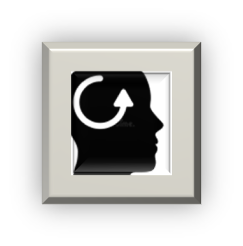 01/29/2023
5
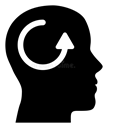 01/29/2023
6
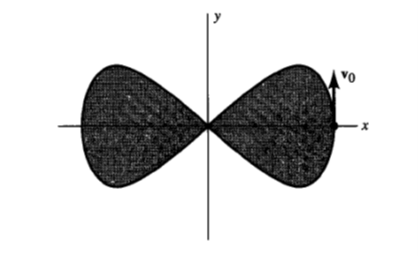 01/29/2023
7
Homework 3.3
01/29/2023